Старинные меры измерения
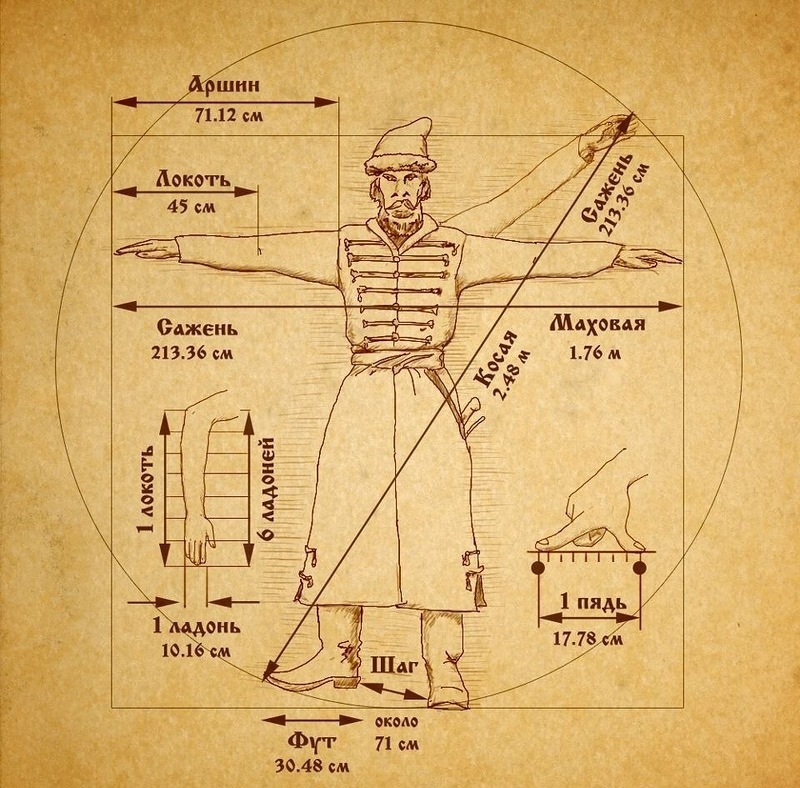 Выполнила: 
студентка 2 «А» группы 
Осадчая Анастасия
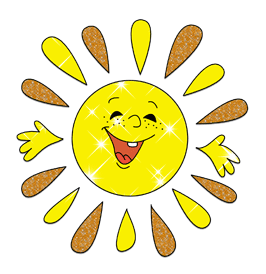 Что такое величина?
Величина – это то, что можно измерить. 
	Такие понятия, как длина, площадь, объём, масса, время, скорость и т. д. называют величинами. 	Величина является результатом измерения, она определяется числом, выраженным в определённых единицах.
	 Единицы, в которых измеряется величина, называют единицами измерения.
Единицы измерения
Нажми на слово и познакомься  со старинными единицами измерения
Перст
Вершок 
Дюйм 
Пядь 
Сажень 
Локоть 
Аршин
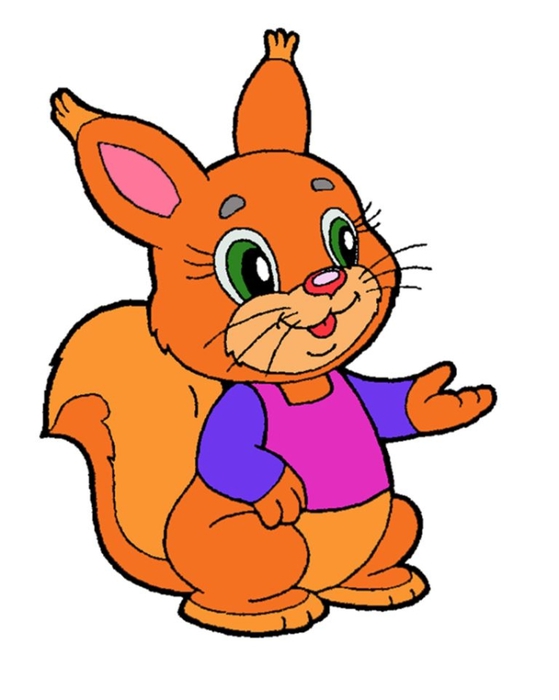 Проверь себя, после того как изучишь единицы измерения
Перст - старинное название указательного пальца руки, ширина которого равна приблизительно 2 см
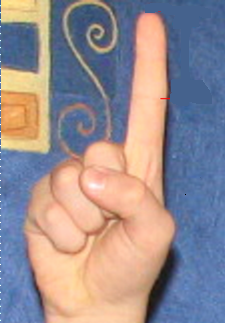 ? Про кого говорят?
«Один, как перст»
 О человеке, не имеющий ни родных,
 ни близких, ни друзей.
.
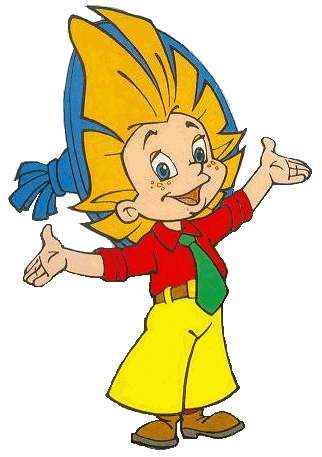 Не указывай на людей перстом!
 Не указали бы на тебя шестом!
Вернуться
Вершок -определялся длиной двух фаланг указательного пальца, а это приблизительно 4см 5 мм.
Борода с вершок, а слов с мешок.
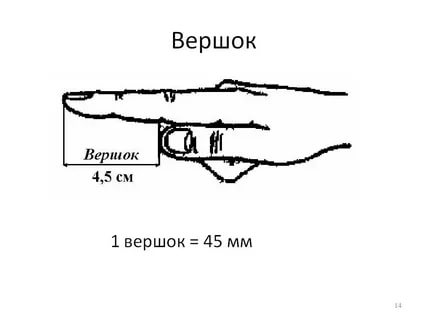 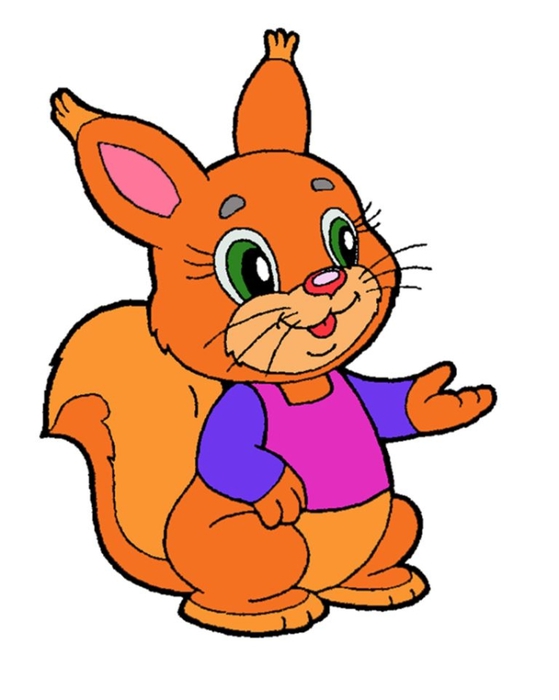 Вернуться
Дюйм -  произошел от ширины большого пальца или  это длина трёх сухих зёрен ячменя, вынутых из средней части колоса. Дюйм равен 2,54 см.
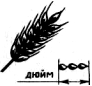 Что означает? 
«По ярду может быть сложно, 
но дюйм за дюймом все легко» 
Не бойтесь большой работы!
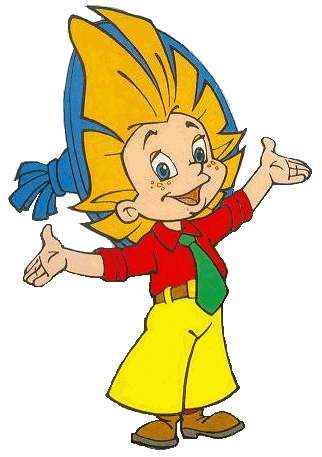 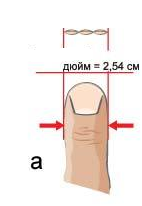 Вернуться
Пядь – расстояние между концами вытянутыми пальцев рук.
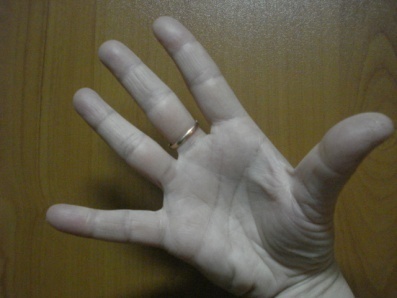 Пядь малая - расстояние между концами 
                      вытянутых указательного и большого пальцев. Она равна примерно 19 см.
Пядь великая – расстояние от конца вытянутого мизинца до конца большого пальца, ее длина 22 – 23см.
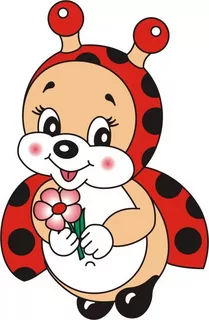 Про кого говорят ?
«У него семь пядей во лбу»? 
Об умном, мудром человеке.
Вернуться
Косая сажень - расстояние от подошвылевой ноги до конца большого пальца вытянутойвверх правой руки =2,48 м
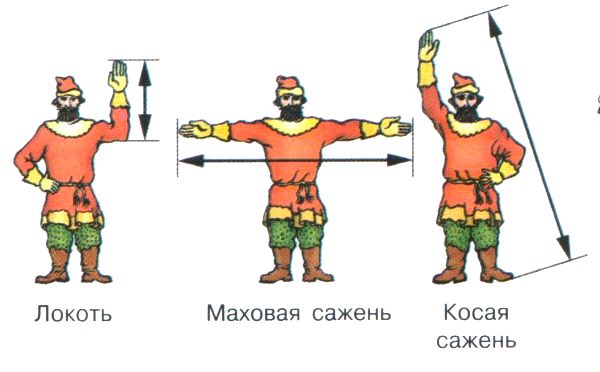 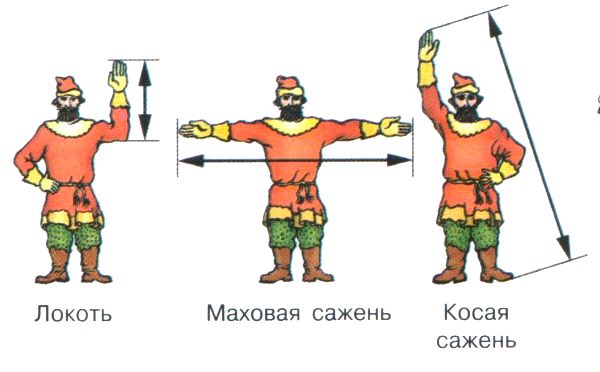 Маховая сажень - расстояние 
между кончиками пальцев 
раскинутых рук
 1 маховая сажень = 176 см
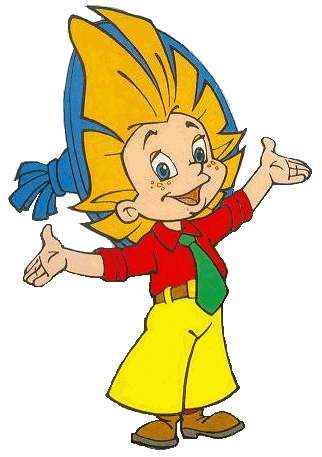 Косая сажень в плечах
Вернуться
Локоть – расстояние от локтевого    сгиба до конца    вытянутого среднего пальца
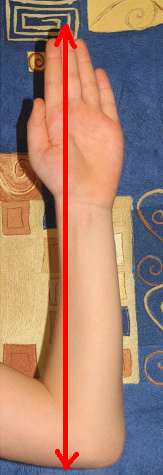 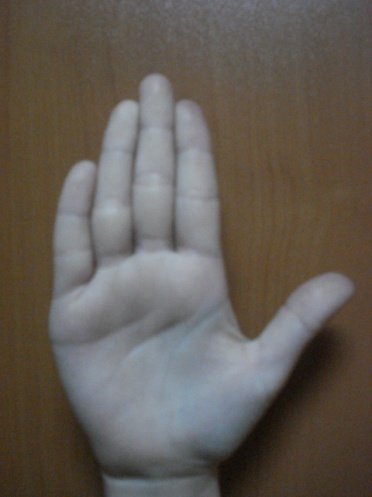 1 локоть = 46 - 47 см
 Вершок –  ширина двух пальцев руки 
(указательного и среднего)  
     1 вершок = 4,45 см
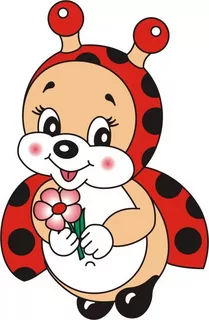 От горшка два вершка,
 а уже указчик.
У нее суббота через пятницу 
на два вершка вылезла.
Вернуться
Аршин - длина всей вытянутой руки от плечевого сустава до конца фаланги среднего пальца. В аршине 71 см.
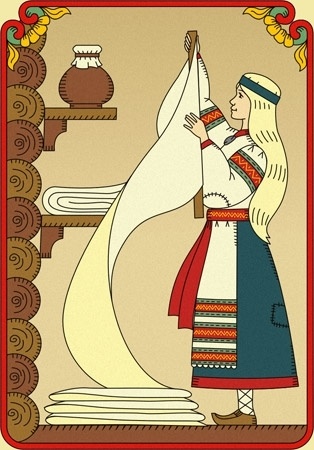 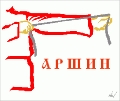 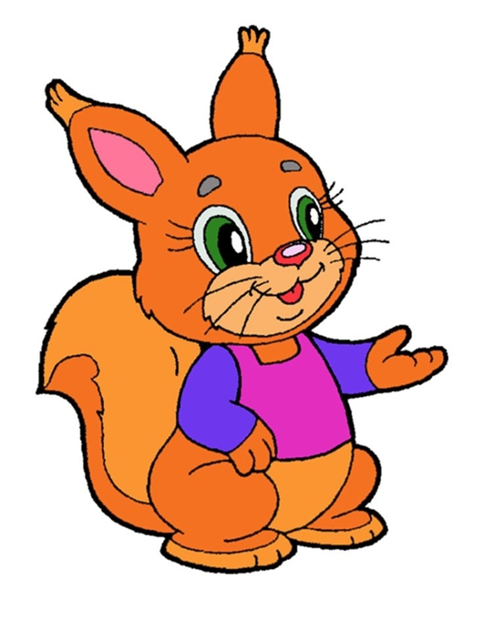 На три аршина в землю видит.
На три аршина в землю видит.
Вернуться
Ребусы
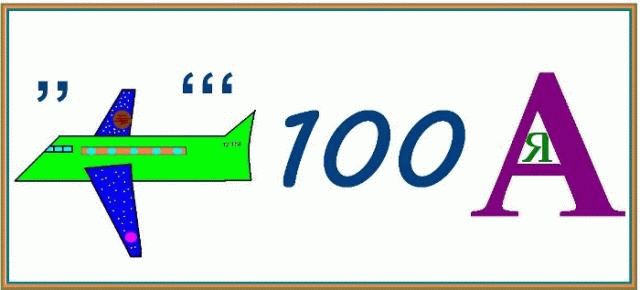 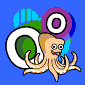 начнем
?
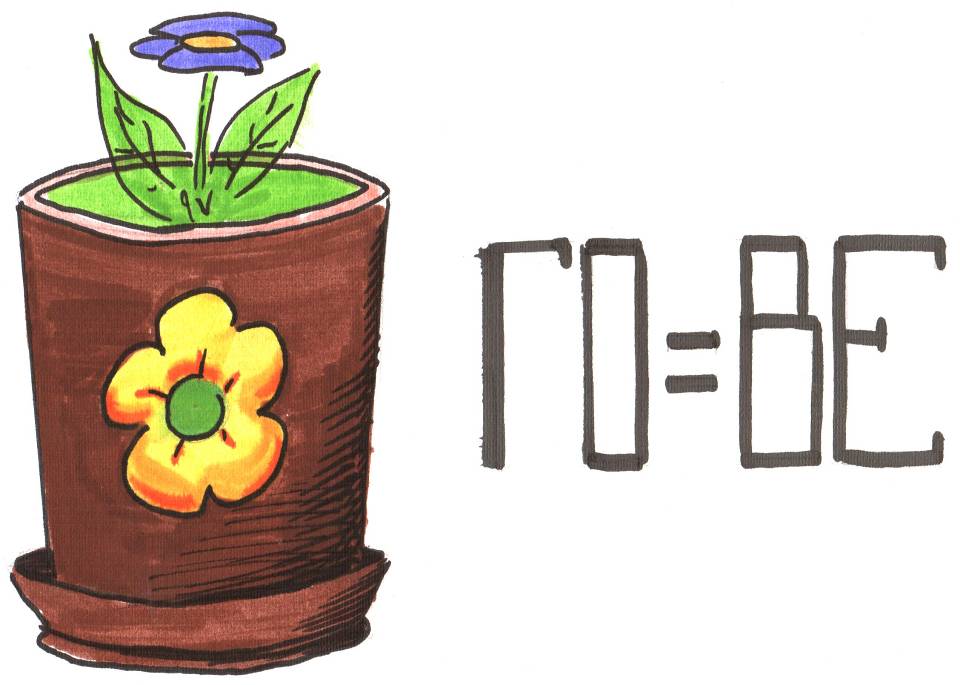 Вершок
?
Пядь
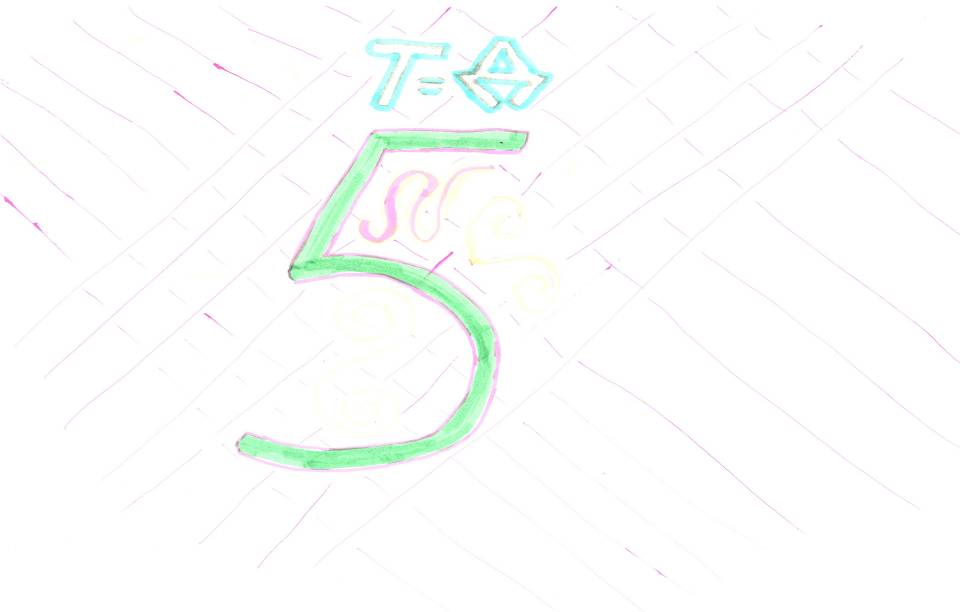 ?????????????
Аршин
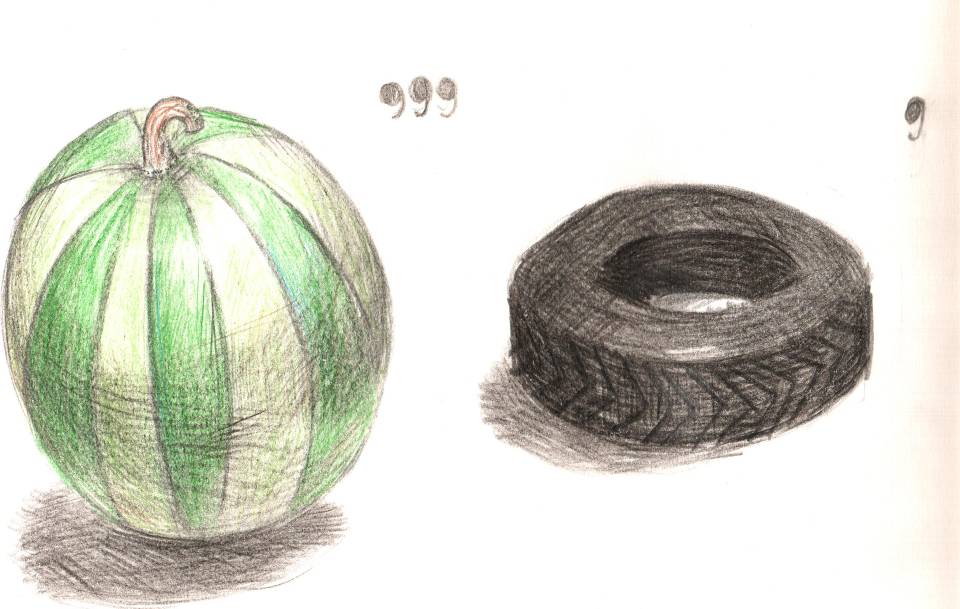 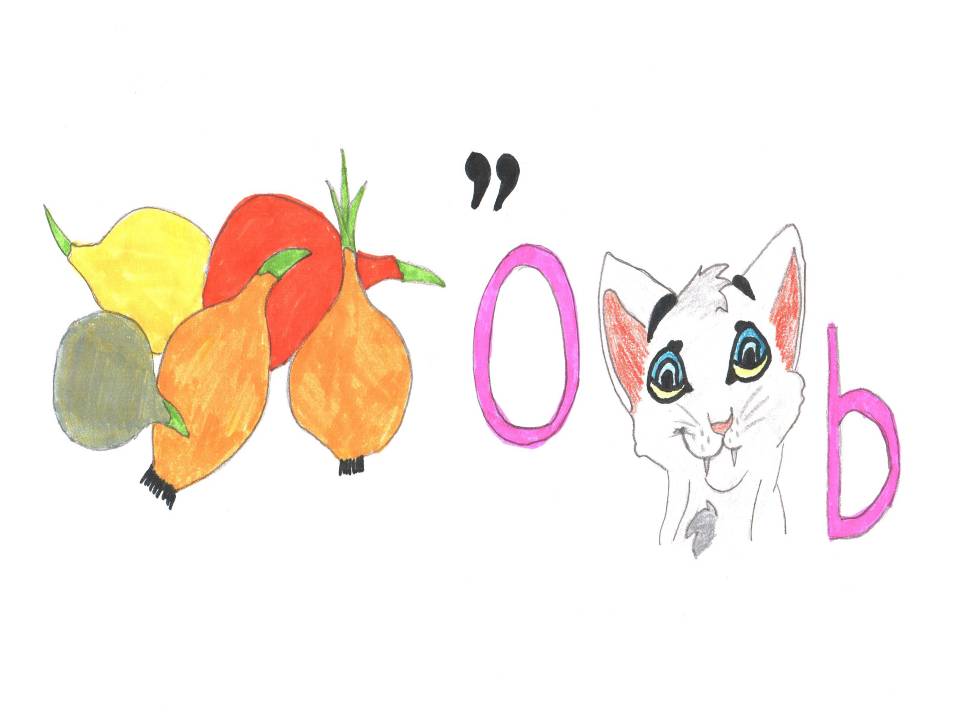 Локоть
?
?
Верста
Вот последнее задание!
Нажми, тебе будет интересно.
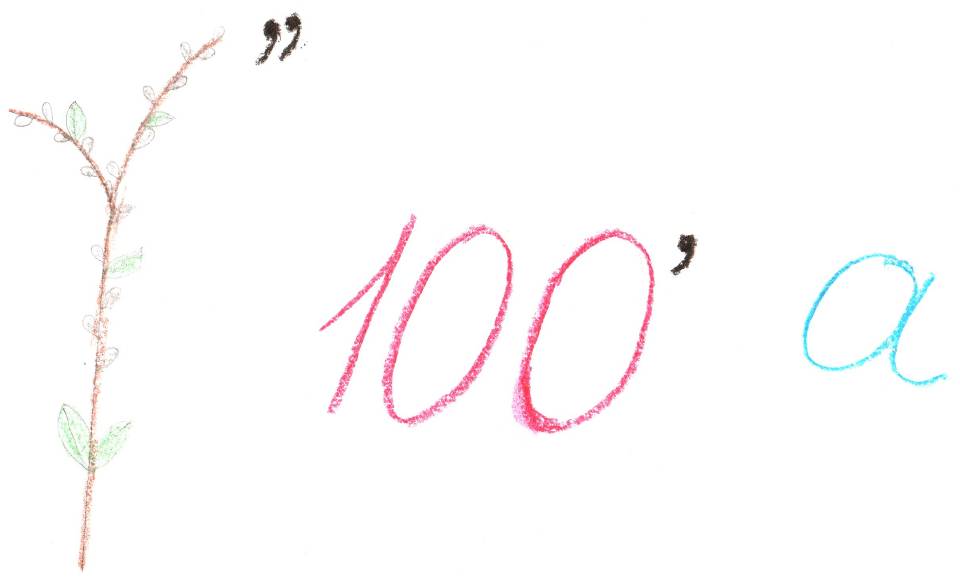 Поговорки 
и
пословицы
в ребусах
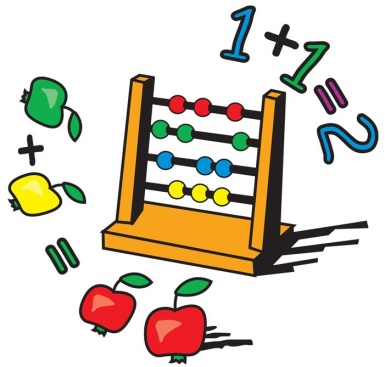 На три аршина в землю видит.
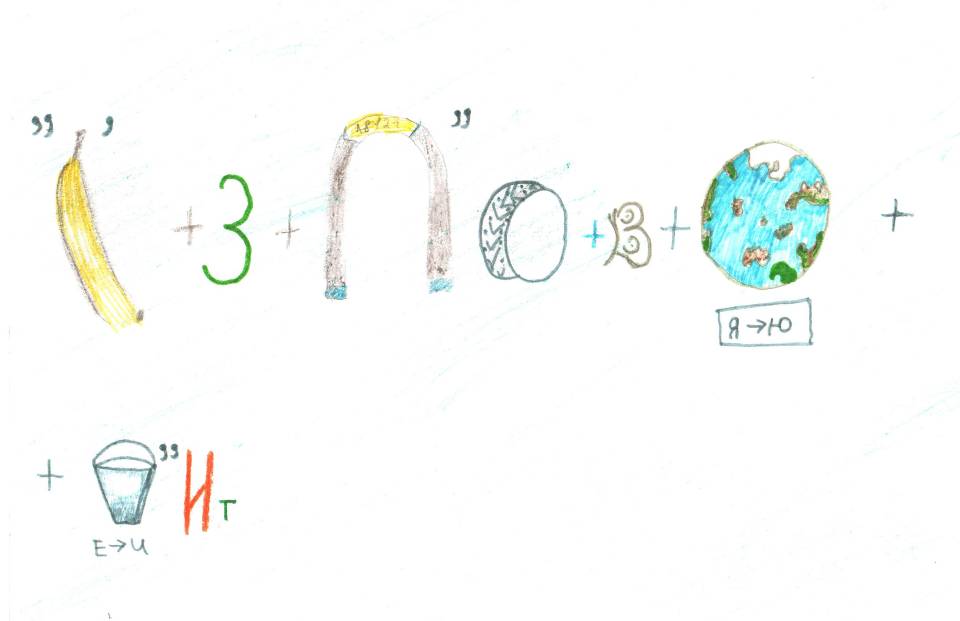 Один как перст
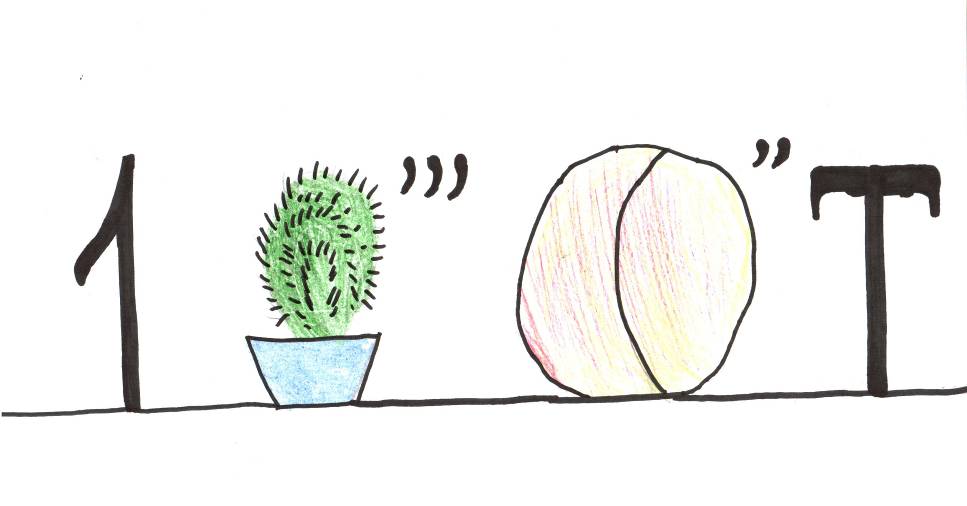 Мал золотник, да дорог.
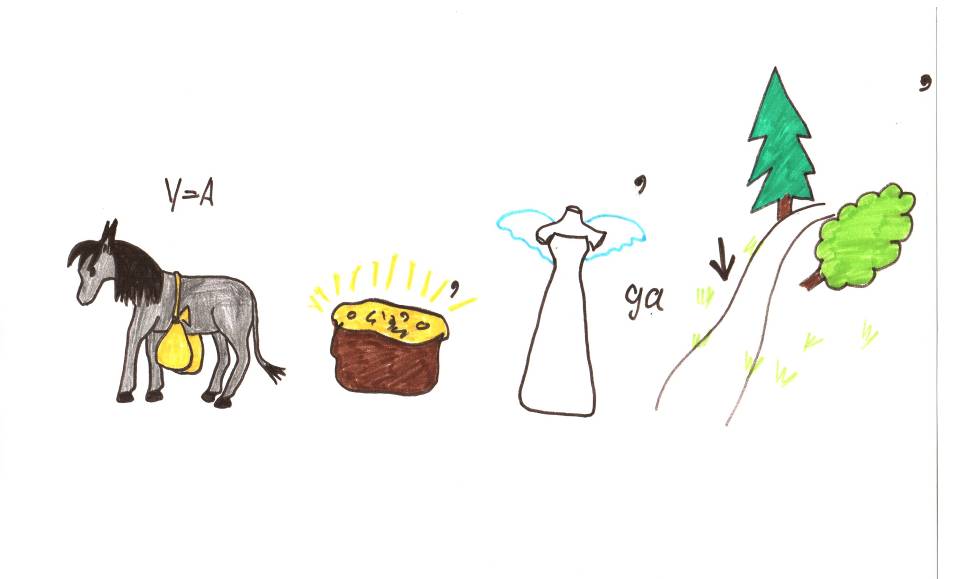 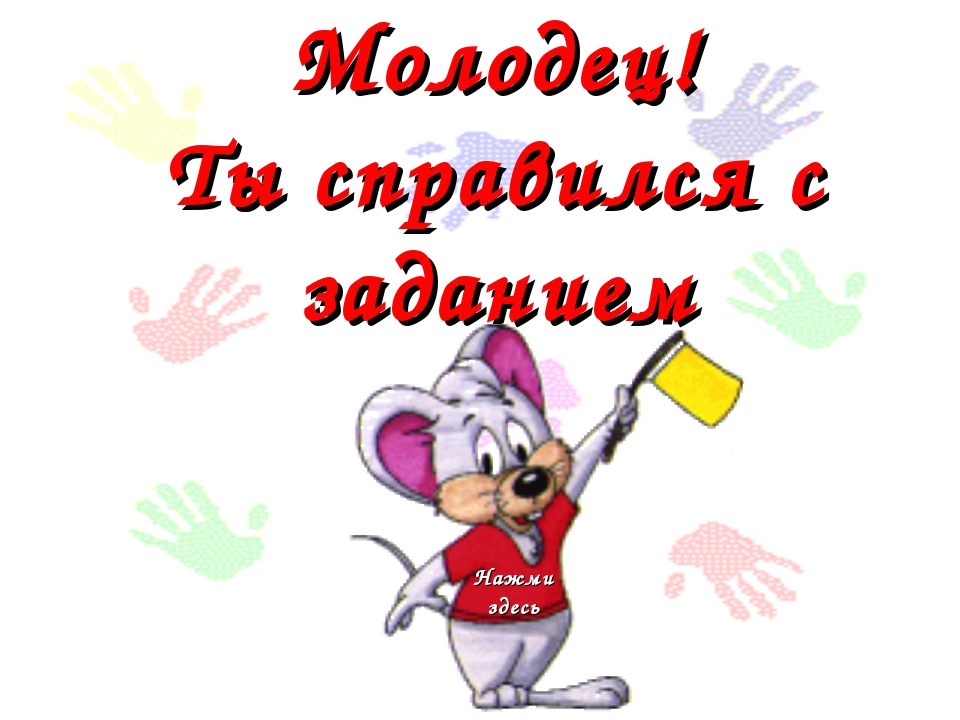 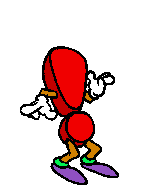 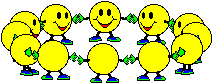 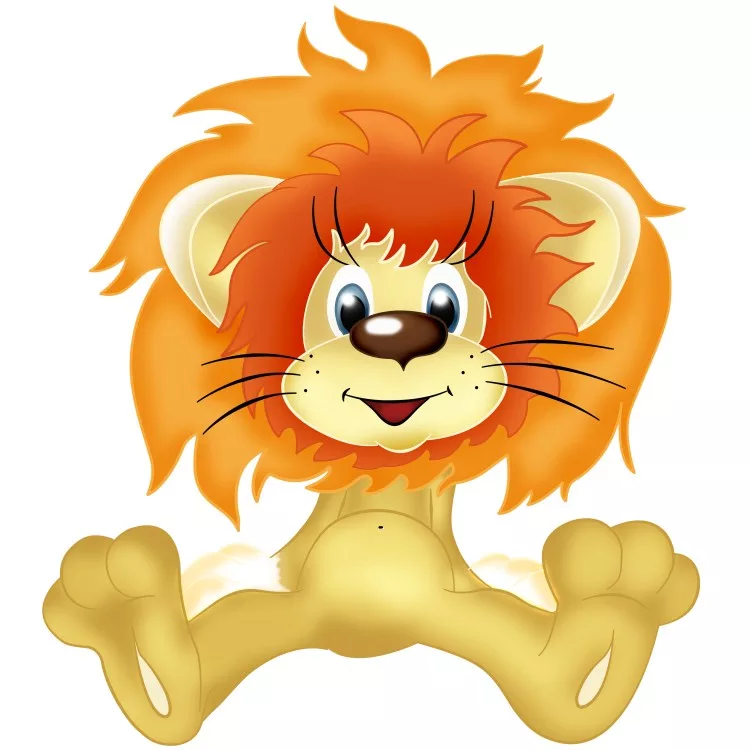 Спасибо за внимание!
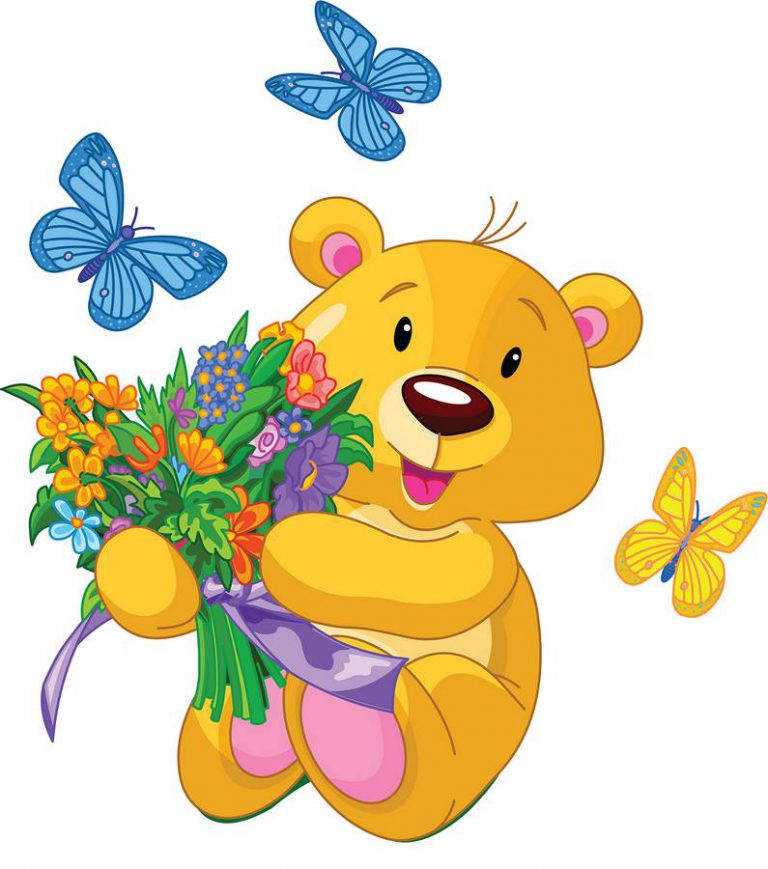